Этические основы GR-деятельности
Магистрант 2 курса 
группы УПМ-250503
Казаков Н. В.
Этика — философская наука (иначе «практическая философия»), которая отвечает на вопрос «как следует правильно жить» и имеет основным предметом изучения мораль и нравственность. Термин «этика» происходит от греческого «этос» (нрав, характер).
Стремление профессиональных общностей формализовать свои этические установки — одна из тенденций современности. Профессиональная этика — это кодекс поведения, предписывающий определенный тип нравственных межличностных и межорганизационных отношений, которые представляются оптимальными с точки зрения выполнения специалистами своих служебных обязанностей.
Профессиональной морали присущи три основных качества –нормативность, императивность и оценочность
Нормы закрепляют требования к поведению, а нормативность является способом их реализации. 
Императивность проявляется в обязательном характере соблюдения моральных норм. 
Оценочность заключается в соответствии целей, мотивов и результатов деятельности нормам морали
Этика GR-деятельности может быть отнесена к числу отраслевых профессиональных этик. Но, понимая GR как явление в чистом виде коммуникационное, основанное на оказании воздействия и договоренностях, следует сделать акцент на том, что этика GR — это коммуникативная этика, призванная оптимизировать процесс обмена информацией, процесс формирования благоприятного климата в отношениях организации с органами власти, политической элитой, СМИ, способствующая выстраиванию с ними долгосрочных, постоянных и деловых отношений. Но поскольку процесс коммуникации невозможен без обратной связи, без учета особенностей «получателя информации» этику GR невозможно рассматривать в отрыве от этики административно-политических отношений, и в конечном счете — от этики государственной службы конкретной страны.
На сегодняшний день на Западе накоплен большой опыт регулирования этой деятельности поскольку в ряде бизнес-ассоциаций и крупных компаниях (нефтяных, телекоммуникационных) существуют специализированные департаменты и отделы по работе с органами власти, что предполагает наличие специфического профессионального этического кодекса и системы подготовки кадров.
В США с 1995 г. действует The Lobbying Disclosure Act, который предписывает компаниям, занимающимся GR, указывать своих клиентов, вопросы, которыми занимаются компании в интересах своих клиентов, суммы гонораров и т. д. В каждой из палат Конгресса США существует свой Этический Кодекс, который предписывает народным избранникам, как себя вести в той или иной ситуации, детализирует суммы подарков, которые может принять конгрессмен или сенатор. И тем не менее в США проблема прозрачности лоббистской деятельности и взаимодействия с органами государственной власти до сих пор стоит достаточно остро.
ВЕС, по мнению многих экспертов, правила менее строгие, хотя постоянно ведется работа по регламентации GR: был выбран путь убеждения участников рынка GR услуг о добровольном подписании кодекса поведения, разработанного SEAP (Society of European Affairs Professionals) и PAP (Public Affairs Practitioners).
И в странах Западной Европы, и в США, где развитие GR-департаментов имеет многолетнюю историю, важнейшим показателем профессионализма работников подобных структур являются бесконфликтные, взаимовыгодные отношения с органами власти и отсутствие серьезных претензий к компании со стороны государства.
GR как профессиональная деятельность имеет ряд моментов, сложных для регулирования, в которых только правовые нормы не могут быть достаточным основанием для принятия решений. Правовые нормы часто оставляют место для интерпретаций. Во многих случаях законы, которые могут вызвать разное толкование, могут быть конкретизированы и улучшены путем внутренних постановлений. Условия, в которых действуют сотрудники GR-служб, очень изменчивы и постоянно усложняются с развитием законодательства, им все труднее найти правила, которые касались бы всех вновь возникающих ситуаций, и этические принципы могли бы подсказать правильное решение.
В полной мере это относится к современной России. В ситуации, когда отсутствует законодательная база GR-деятельности, но сама деятельность существует, профессиональная этика может оказаться единственным регулятором коммуникационного процесса. Смысл этического кодекса GR-деятельности заключается в регламентации приоритетов в отношениях с внешними заинтересованными лицами и в определении порядка и процедуры разработки и принятия решений в сложных этических ситуациях.
Прежде всего, это касается получения информации о готовящихся проектах и о законодательных инициативах исполнительной и представительной власти в профильной области. Во-вторых, это контакты с государственными структурами и служащими, всегда имеющие в своей основе межличностные отношения. Кроме того, ситуации, связанные с конкурсами, тендерами и получением государственной поддержки. В таких случаях сотрудники GR-подразделений иногда оказываются неспособными установить границы между требованиями профессиональной этики, принципами универсальной этики и должностными обязанностями (которые могут трактоваться достаточно широко), а также собственными убеждениями, законами и подзаконными актами.
На практику GR сегодня оказывают влияние и устойчивые традиции политико-управленческой культуры России, к основным характеристикам которой относятся: слабость так называемых «горизонтальных связей» среди граждан, недифференцированный характер общества и государства, принятие зависимости от государства в качестве ценности. Отсюда и отсутствие позитивного опыта диалога с властью.
В новых условиях этика бизнеса, имеющая глубинные корни, должна была заново формироваться, и она оказалась под влиянием сразу двух культур делового поведения, которые существовали в стране при социализме.
1. Культуры, сформированной административно-командной системой, носителями которой являлись представители партийной (комсомольской) номенклатуры, а также хозяйственники, занимавшие командное положение в промышленности в 1980-е гг. Эти люди во многом придерживаются этических ценностей прежних бюрократических структур, в том числе традиций «кормления» при государстве, однако некоторые из них привнесли с собой в бизнес и представления о служении обществу.
2. Деловой культуры «теневой», полукриминальной и криминальной экономики, развившейся на недостатках системы, и в последний период социалистического развития сильно влияющей на общество
В результате сложилась «спекулятивная деловая культура», девиз которой: «Быстрые сделки — быстрые деньги». Она не была нацелена на производство, инновационное развитие, качество товаров и услуг, стратегические капиталовложения, на развитие общества, а ориентировала на максимальную прибыль по возможности без производительного труда (сделки с ценными бумагами, платежными средствами, сырьевыми ресурсами).
В современной России в процессе налаживания отношений с государственными структурами возобладала практика личных отношений и оказания взаимных услуг, имеющая как правило, теневой характер.
В тех сферах российского бизнеса, где преобладает иностранный капитал (к примеру, в табачной и пивной отраслях) западные владельцы предприятий просто органично перенесли в Россию структуру бизнеса из Западной Европы и США, где развитие GR-департаментов имеет многолетнюю историю.
Осознанная необходимость повышать эффективность коммуникации между бизнес-структурами, НКО, другими институтами гражданского общества и трансформирующимися органами государственной власти в современной России предопределяет интерес к этическим аспектам GR-деятельности, поскольку профессиональная этика является необходимым дополнением действующего законодательства, а в России законодательство в сфере лоббирования интересов только формируется.
Существует экспертное мнение, что, российская ситуация будет развиваться не в направлении англо-саксонской модели (США, Канада), где есть один нормативно-правовой акт, регулирующий лоббистскую деятельность, а в сторону континентальной модели (Германия). Для последней характерно существование целого ряда нормативно-правовых актов, в той или иной части касающихся вопросов взаимодействия бизнеса и власти: различные положения, этические кодексы, регламенты, законы
Основная сложность этических проблем и конфликтов интересов в повседневной практике GR связана с неоднозначностью социальной, экономической и политической реальности. Зарубежный и российский опыт GR показывает, что нарушения норм как общечеловеческой, так и профессиональной этики происходят при заключении договоров и соглашений органов государственной власти с бизнес‑структурами (борьба за госзаказ), уничтожении окружающей среды (строительство, добыча полезных ископаемых) или связаны с внутренней коррупцией, лживым рекламированием.
Различные общественные ожидания этического плана и этические нормы будут в равной степени относиться ко всем профессиональным этическим кодексам, поскольку отражают универсальные ценности (свобода, справедливость, этический прогресс). Тогда как другие (бесконфликтность, открытость) в разной мере будут представлены в профессиональных этических кодексах.
Этические принципы — это абстрагированные, обобщенные представления, которые дают возможность тем, кто на них опирается, верно формировать свое поведение, свои действия, свое отношение к чему-либо
Предложенные Организацией экономического сотрудничества и развития (ОЭСР) принципы для составления Этического кодекса государственных служащих, содержат ряд универсальных моментов, вполне актуальных и для GR-деятельности.
Этические стандарты должны быть понятными. 
Документы с этическими правилами должны быть открыты и доступны. 
Процесс принятия решений должен быть прозрачным и открытым. 
Профессиональная деятельность должна способствовать этичному поведению. 
Для случаев ненадлежащего поведения должны быть предусмотрены соответствующие процедуры и санкции
Основываясь на западноевропейском опыте и учитывая российскую специфику, сегодня предлагают ряд принципов вполне допустимых для регулирования GR-деятельности.
1. Принцип уважения к власти. Значение данного принципа и его положение в предложенном перечне определяется в наибольшей степени традиционными представлениями о государственной власти в России и связано с устойчивыми традициями. Специалист по GR должен стремиться работать в сложившемся русле государственной политики, способствовать поэтапному развитию России. В пользу этого принципа говорит и то, что формирование контуров GR-технологии в России будет во многом определяться государственными органами управления
Как видно из практики, необходимость в формализации связей с государственными органами возникает в тех сферах бизнеса, которые плотно регулируются государством (сырье, энергетика, транспорт) и, соответственно, у предпринимателей есть потребность в постоянном контакте с органами государственной власти.
2. Принцип законности. Специалист должен действовать в рамках законов, избегать использования инструментов коррупции, компрометирующих сведений и прочих нелегальных инструментов для достижения собственных целей.
3. Принцип честности. Специалист должен стремиться избегать обмана и подлога как в отношениях с представителями власти, так и с представителями профессионального сообщества.
4. Принцип бесконфликтности. Специалист должен стремиться избегать конфликтов с коллегами и не выносить эти конфликты в информационное пространство.
5. Принцип партнерства. Существует множество вариантов партнерских отношений бизнеса и власти и, соответственно, направлений GR-деятельности компании. Некоторые компании начинают с постановки глобальных задач: например, организуют влияние на законодательство (такие компании активно работают в законодательном органе власти — в рабочих группах, предлагают свои варианты законов). Многие компании ограничиваются установлением устойчивых деловых связей с представителями органов власти для регулярного решения вопросов, связанных с развитием бизнеса. Ряд компании пытаются получить «доступ» к бюджетным средствам, участвую в инвестиционных программах.
В любом случае, специалист должен стремиться строить отношения с представителями органов государственной власти на основе партнерских отношений. Этот принцип предполагает также отношения взаимопомощи с коллегами и чиновниками, если это не противоречит интересам компании и закону. Совместное участие в инвестиционных проектах.
6. Принцип доверия. Принципиальный вопрос для установления долгосрочных, стабильных отношений. GR-взаимодействия должны учитывать интересы сторон, способствуя росту их заинтересованности в сотрудничестве, чему соответствует формат круглых столов, форумов, конференций.
7. Принцип ответственности. Привлечение бизнеса и общественных некоммерческих структур к выработке государственной политики в различных сферах экономики предполагает не только согласование интересов, формирование общей системы ценностных ориентиров, но и совместную ответственность. Этот принцип реализовывается при осуществлении экспертизы готовящихся законов, правительственных решений.
8. Принцип конфиденциальности. Специалист должен стремиться соблюдать политику конфиденциальности как по вопросам, относящимся к его корпоративной деятельности, так и по взаимодействию с органами власти.
9. Принцип этического прогресса. Специалист должен стремиться повышать престиж профессии, в том числе он должен способствовать распространению морально-этических принципов и норм как внутри профессиональной группы, так и в обществе в целом.
Но, как известно, нравственные нормы и стандарты развиваются только в той части профессиональной сферы, где имеет место профессиональная компетентность высокого уровня, специальные знания, чувство долга, ответственности, подкрепленные высоким профессионализмом. Чтобы GR-деятельность развивалась в соответствии с этическими принципами, должна, прежде всего, появиться понятная, прозрачная корпоративная модель управления бизнесом: на международном уровне, с нормальной финансовой отчетностью.
В России рынок легальных GR-услуг только формируется, а подразделения или отдельные сотрудники, которые занимаются в компании GR, имеют различные наименования и часто относятся к блоку экономической безопасности.
В идеале профессиональная этика формирует весьма четкие понятия добра и зла, представления о морали и профессиональных нормах. По степени их соблюдения оценивают профессионализм человека, а наказание за нарушение этических норм должно быть существенным, вплоть до отторжения профессиональной группой. По мнению главы Центра по изучению проблем взаимодействия бизнеса и власти П. Толстых: «Вопрос цивилизованности рынка GR — это вопрос этики»
Самым сложным, трудоемким, длительным во времени и в то же время самым действенным инструментом является формирование как внутри профессиональной группы, так и в обществе в целом, атмосферы нетерпимости к неэтичному поведению. Проблема состоит и в том, что введение в действие разных постановлений и внутрикорпоративных правил должно основываться на самом широком консенсусе. Этические кодексы практически всегда содержат такие понятия как «справедливость», «общественное благо», «общественный интерес», и соответственно, в обществе не должно быть расхождений в понимании данных ценностей.
В современной России можно констатировать наличие целого ряда проблем в этической инфраструктуре, в сфере политико-административных отношений:
отсутствие ясного определения ролей и отношений между политиками, государственными чиновниками и бизнесом, наличие «двойной морали»; 
неясные административные процедуры, пробелы в правовой базе, слабость легальной базы для участия групп населения в процессе принятия решений;
отсутствие регистра лоббистов и официальных правил их взаимодействия с высокопоставленными должностными лицами; 
нехватка открытых информационных каналов; недостаточный уровень этической грамотности как государственных чиновников, так и представителей бизнеса; 
отсутствие независимых органов, которые могли бы расследовать и разрешать конфликты, связанные с неэтичным поведением.
В международной практике ведения бизнеса нередко выделяют западную и восточную модели управления компанией, каждая из которых имеет характерные особенности. Ими определяются и две модели government relations. Для западной модели характерен низкий уровень коррупции, которая воспринимается обществом как нарушение закона.
Для восточной традиции характерно материальное стимулирование лиц, принимающих решения, коррупция здесь — привычное, общественно-приемлемое культурное и экономическое явление. Важно, что при этом не только должность, но и родственные связи влияют на реальное участие человека в принятии решений.
Отличия национальных культур, влияющие на GR-деятельность
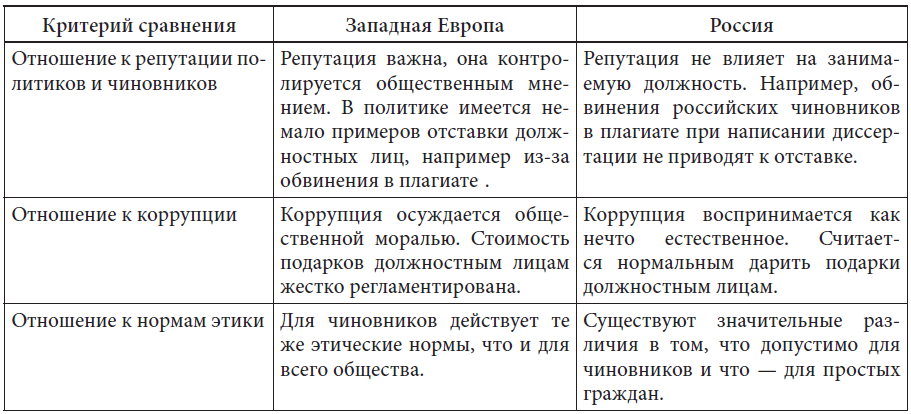 В практике government relations, характерной для большинства стран Европейского союза, наблюдается более сильный социальный контроль, как и более сильное влияние общественного мнения на власть и бизнес, чем в России и ряде других стран Восточной Европы. GR-специалисты, как правило, разрабатывают наиболее эффективные стратегии взаимодействия с властью исходя из региональных условий. В данном контексте значимую роль играет наличие «третьего морального субъекта» взаимодействия — общества, которое формирует общественное мнение и общественную мораль, что, в свою очередь, закладывает основы взаимовыгодного сотрудничества бизнеса и власти на основе взаимного доверия
СПАСИБО ЗА ВНИМАНИЕ!!!!